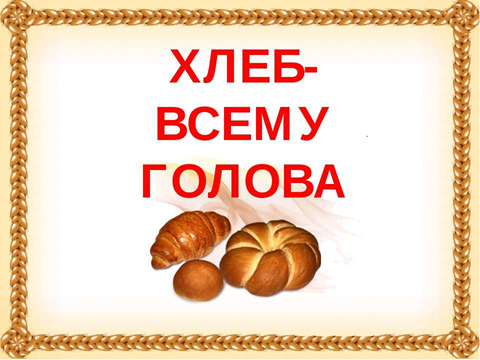 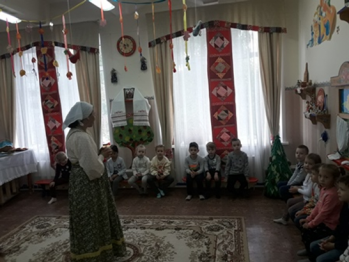 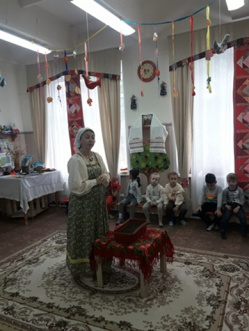 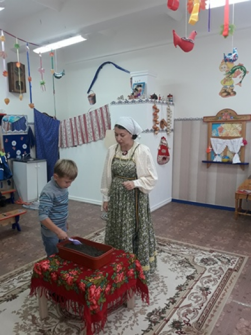 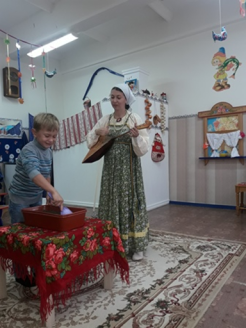 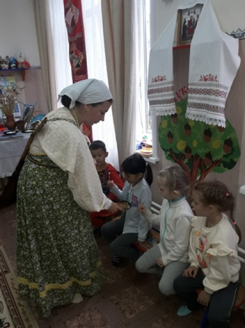 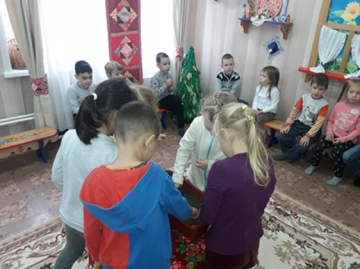 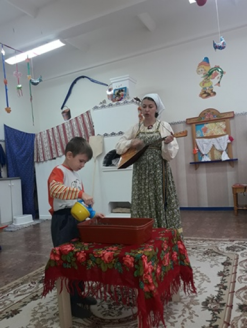 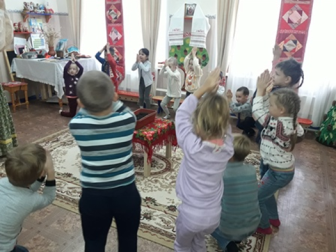 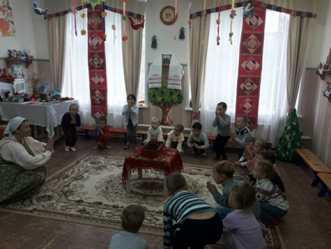 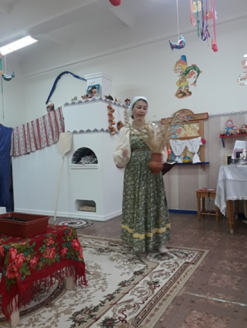 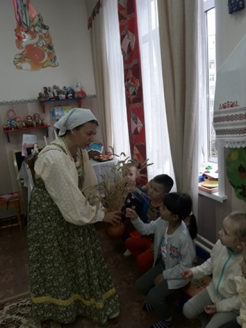 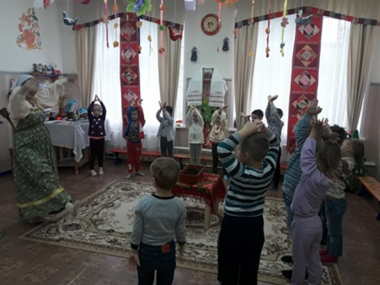 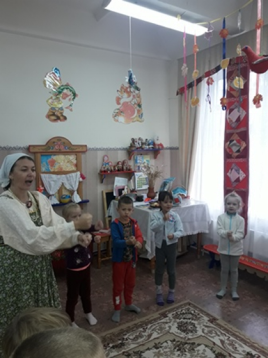 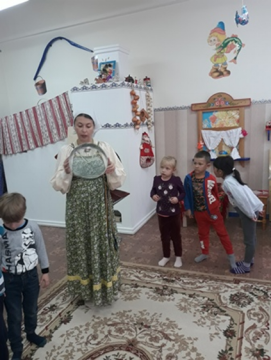 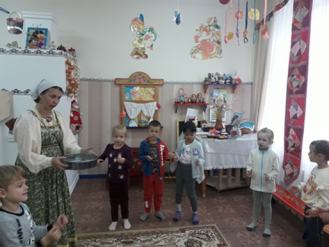 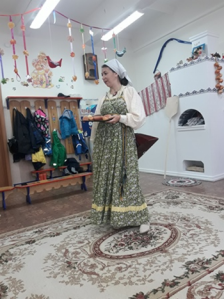 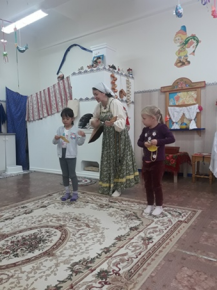 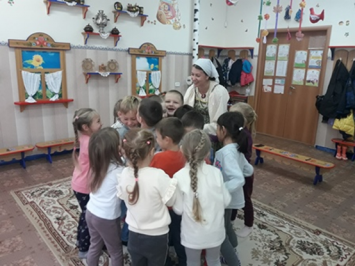 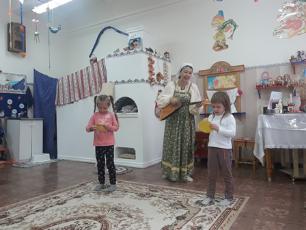 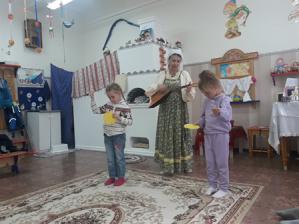 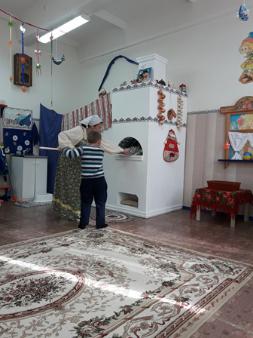 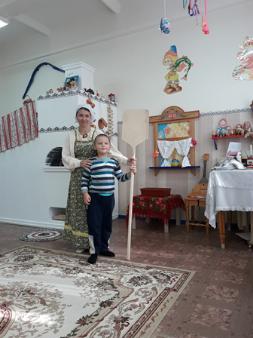 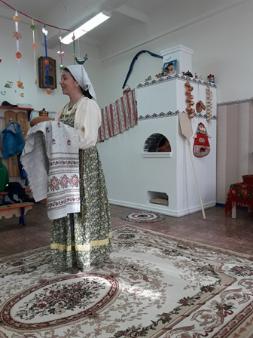 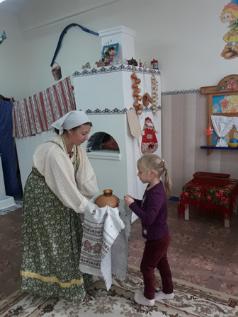 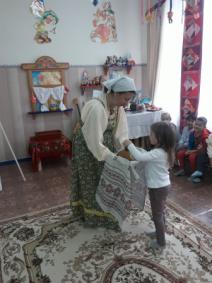 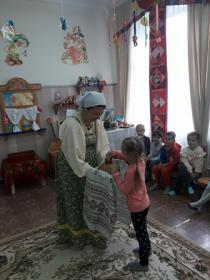 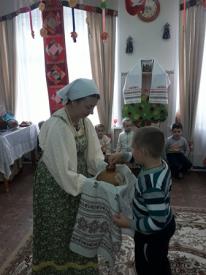 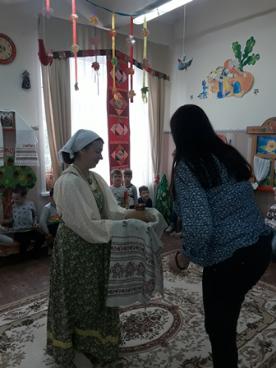 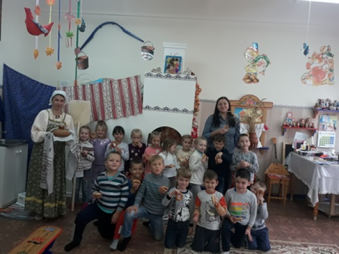 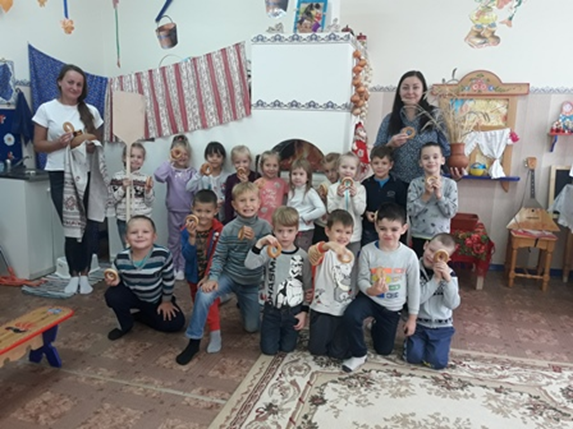 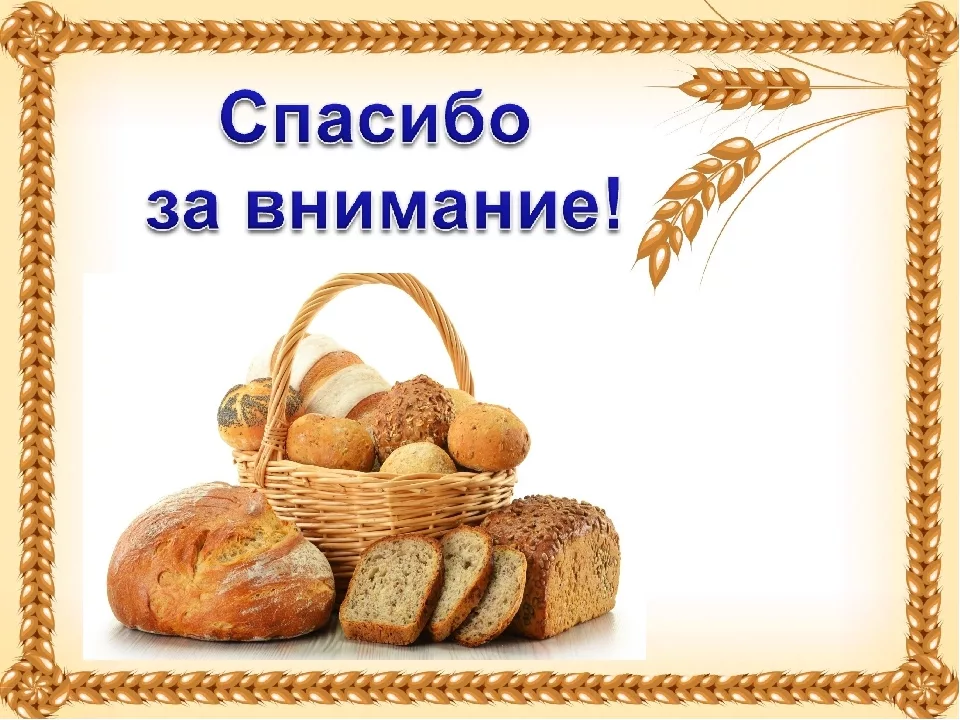 Презентацию подготовили:                   Войтюк В.С
      Дик Ю.Н